GCTA: Extensions and Challenges
International Workshop on Statistical Methods for Human Complex Traits
Boulder, CO, March 2015

 Lindon Eaves, Beate St. Pourcain, Teresa de Candia, Matt Keller, Rasool Tahmasabi,
Greg Carey, Rob Kirkpatrick, Mike Neale, David Evans
“Quantitative Genetics”
Estimates genetic (and environmental) contribution to variation by regressing measures of phenotypic similarity on genetic (and environmental) similarity
Classical Approach (Fisher, Wright, Falconer, Mather etc.)
Estimates genetic correlation from expected genetic resemblance based on genetic relatedness (MZ, DZ twins, siblings, half-siblings, cousins etc.)
“GCTA”
“Genome-Wide Complex Trait Analysis”
Visscher, Yang, Lee, Goddard

Estimates genetic correlation from empirical genetic resemblance of “unrelated” individuals based on identity by state across using genome-wide single nucleotide polymorphisms (“SNPs”)
Basic GCTA Model
V  = G + E
V=Phenotypic variance between individuals
G=(Additive) genetic variance
E=(Unique) environmental variance


S= AG  + IE
Where S = expected phenotypic covariance matrix between individuals; A = empirical genetic relatedness matrix between individuals
BUT….

Humans are “More than” individual packets of DNA – have families, feet, brains and communities

 Genetic Effects on Behavioral phenotype extend beyond individual
Causes of Family Resemblance
r
r
Father
Mother
E
G
E
G
h
e
h
e
1/2
1/2
m
P
P
b
b
G=Genotype
E=Environment
P=Phenotype
E
G
e’
h’
P
Offspring
Extending the Phenotype
Parents
World
Me
Spouse
Siblings
Child
Extended Phenotype
Eaves et al., 2005,
In Kendler and Eaves, 2005.
Can analyze in family studiese.g. twins and kinships of twins(Workshop “Year 1”)
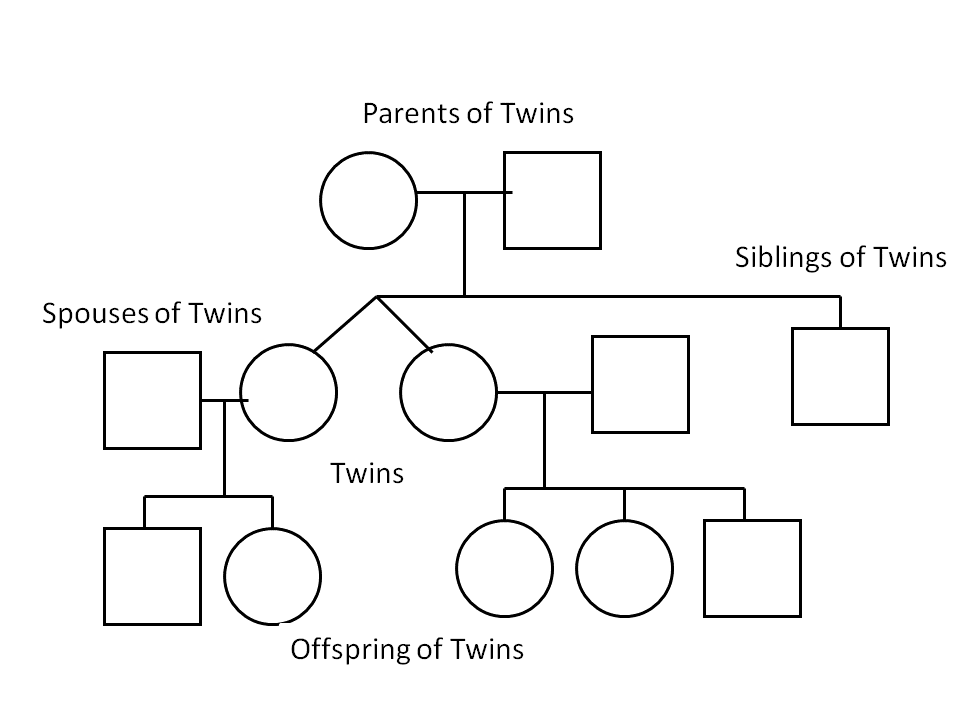 Questions for GCTA:
1.  What can go wrong with GCTA if you ignore other genetic and environmental processes known to affect variation in natural populations and human traits?  [Negative heuristic]
2  How might GCTA be enhanced to encompass some of the subtleties of quantitative inheritance recognized in plant and animal species and human kinship studies? [Positive heuristic]
This afternoon
1.  Including genotypes of relatives in GCTA:  Eaves, St. Pourcain, Evans 
2.  Multivariate structural models in GCTA (development, causal models, family data)
    St. Pourcain, Carey
3.  Implementing more advanced GCTA models in OpenMx.  Kirkpatrick, Neale.
4.  The effects of assortative mating.   De Candia, Keller, Tahmasabi, Carey.

              ALL IS “WORK IN PROGRESS”
Environmental Effects of the Maternal GenotypeLindon Eaves, Dave Evans, Beate St. Pourcain.
Reference:
Eaves LJ, St. Pourcain B, Davey-Smith G, York TP, Evans DM. (2014) Resolving the effects of maternal and offspring genotype on dyadic outcomes in Genome Wide Complex Trait Analysis (“M-GCTA”).  Behavior Genetics, 44:445-555.
“The Genetic Environment”A Place to Start: M-GCTAInclude effects of the Maternal Genotype on Offspring Behavior (“Genetic Maternal Effects”)
Extensive background in plant and animal genetics (reciprocal crosses, diallels, dam and sire effects)
Good models and examples from human studies (extended kinships of twins, maternal and paternal half-sibships)
Extensively measured and genotyped mother-child pairs (e.g. “ALSPAC”)
Path model for offspring and maternal effects in mother-child dyads.
GCM
Maternal genotype
Phenotype
P
1/2
e
h
E
GCC
Environment
Offspring genotype
Offspring
Path model for offsrpring and maternal effects in mother-child dyads.
Maternal
GMM
GCM
Maternal genotype
m
Phenotype
(Dyadic)
P
1/2
1/2
e
h
E
GMC
GCC
Environment
Maternal
Offspring genotype
Offspring
Path model for offspring and maternal effects in mother-child dyads.
Offspring
Maternal
GMM
GCM
Maternal genotype
m
Phenotype
(Dyadic)
P
1/2
1/2
e
h
c
E
GMC
GCC
Environment
Maternal
Offspring genotype
Offspring
Basic model for components of variance
V  = h2 + c2 + m2 + mc + e2  (path model)
Or:
V  = G + M + Q + E
(Biometrical-genetic model where:
                M=m2, G=(c2 + h2)  and Q = mc) 

V=Phenotypic variance
G=(Additive) genetic variance (“A” in ACE model)
M=Shared environmental variance due to indirect effects of maternal genotype on offspring phenotype (“genetic maternal effects”)
Q=Covariance arising from overlap between genes with direct and indirect effect (“passive rGE”, +ve or –ve) (M+Q->”C” in ACE model)
Pattern of Genetic Relatedness Within and Between 
Typical Unrelated Mother-Child Pairs
Pair i
Pair j
aij
GMi
GMj
Mother
dij
dji
gi
gj
GCi
GCj
Offspring
bij
Egi=1/2
Including Offspring Phenotype in Genetic Model
Genes with offspring-specific effects
aij
CMi
CMj
Mother-child
Pair “I”
Mother-child
Pair “j”
aij
MMj
MMi
gj
gi
dji
dij
CCj
CCi
m
m
gj
bij
h
h
Pi
Pj
gi
dji
dij
c
c
Environment
“Residuals”
e
Ei
Ej
e
MCi
MCj
bij
Genes with maternal effects (may also have direct expression in child)
Components of genetic relatedness matrix 
for mothers and offspring
Notes:    Key to genetic components (c.f. Figure 2):  MM=maternal copies of genes having indirect maternal effects (m) when present in the mother;  CM = maternal copies of genes having direct effects (h) when present in offspring;  MC= offspring copies of genes having indirect maternal effects (m) when present in the mother (may also have a direct effect, c>0, on offspring when present in offspring);  CC = offspring copies of genes having direct effects (h) when present in offspring.  Component matrices are NxN where N=number of mother-child pairs in the sample.
Covariance structure of unrelated  individuals  
given empirical estimates of genetic relatedness
= AM  + BG  + DQ + IE
           where D=D+D’ 

Given phenotypes of N subjects and genetic relatedness matrices, A, M and D estimated from SNPs, can estimate genetic parameters by FIML (openMX) or REML (GCTA using Yang et als. program).
Can Fudge it in GCTA PackageBecause Yang et al’s GCTA program allows total covariance to be partitioned among multiple (independent) sources (chromosomes)Thus:S = B1 G1 + B2 G2 + B3 G3 + ….+IEwhere Gi is the genetic variance contributed by the ith chromosome and Bi the genetic relatedness derived from SNPs on that chromosome. Our M-GCTA model has a similar linear form.
Results of fitting “GCTA” model (OpenMx) for direct and maternal effects to simulated offspring phenotypes in random samples of 1000 genotyped mother-child pairs
Comparison of estimates obtained from simulated data by 
FIML in OpenMx and REML in GCTA.
Application to Real Data
“ALSPAC”The Avon Longitudinal Study of Parents and Children (“ALSPAC”)UK Medical Research CouncilWellcome TrustUniversity of Bristol http://www.bris.ac.uk/alspac/researchers/data-access/data-dictionary
ALSPAC
Early 1990’s
Avon County, UK
Population-based
Birth cohort study 
Longitudinal follow-up
14,541 women and children
Mothers genotyped on the Illumina 660K SNP chip. 
Children genotyped on the Illumina 550K SNP chip. 
After cleaning etc. genetic relatedness computed for 4761 unrelated mother-offspring pairs
Proof of Principle
Maternal, self-reported, stature - should be no effects of offspring genotype.

Neonatal birth length (crown-heel) – might show effects of both maternal and fetal genotype
Results of fitting “GCTA” model for direct and maternal effects to maternal stature and birth length data in the ALSPAC cohort. Results are presented as standardized variance components.
Conclusions?
It seems to work – so far
Subject to all the ifs and buts that go with using genome-wide SNPs to estimate genetic relatedness  (?assortative mating – parental behavior affects organization of genome – “top-down causality”).